Определение 
высоты здания.
Красноярский краевой краеведческий музей
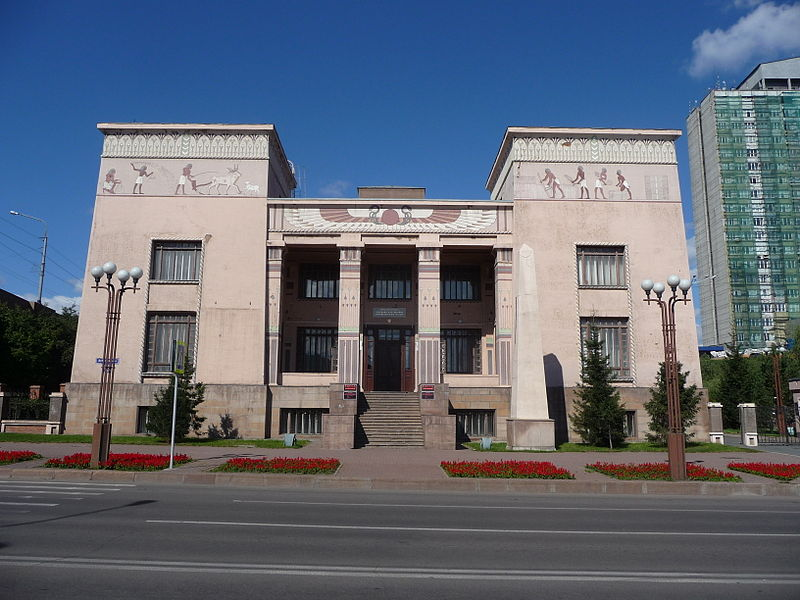 Один из старейших музеев Сибири и Дальнего Востока. Основан в 1889 году по общественной инициативе. В настоящее время музейные фонды насчитывают более 475 тысяч экспонатов. Коллекции представляют природное и историко-культурное наследие региона. Музей является краевым информационным, образовательным и научно-методическим центром.
Весной 1914 года началось строительство здания музея по проекту известного красноярского архитектора Л. Чернышева. Из-за начала Первой мировой войны строительство было приостановлено. В военное время здание было приспособлено для размещения в нем войсковых частей. В 1920 году в здании произошел сильнейший пожар. В 1927-1929 гг. в здании шли восстановительные работы. В 1930 году музей переехал в новое здание.
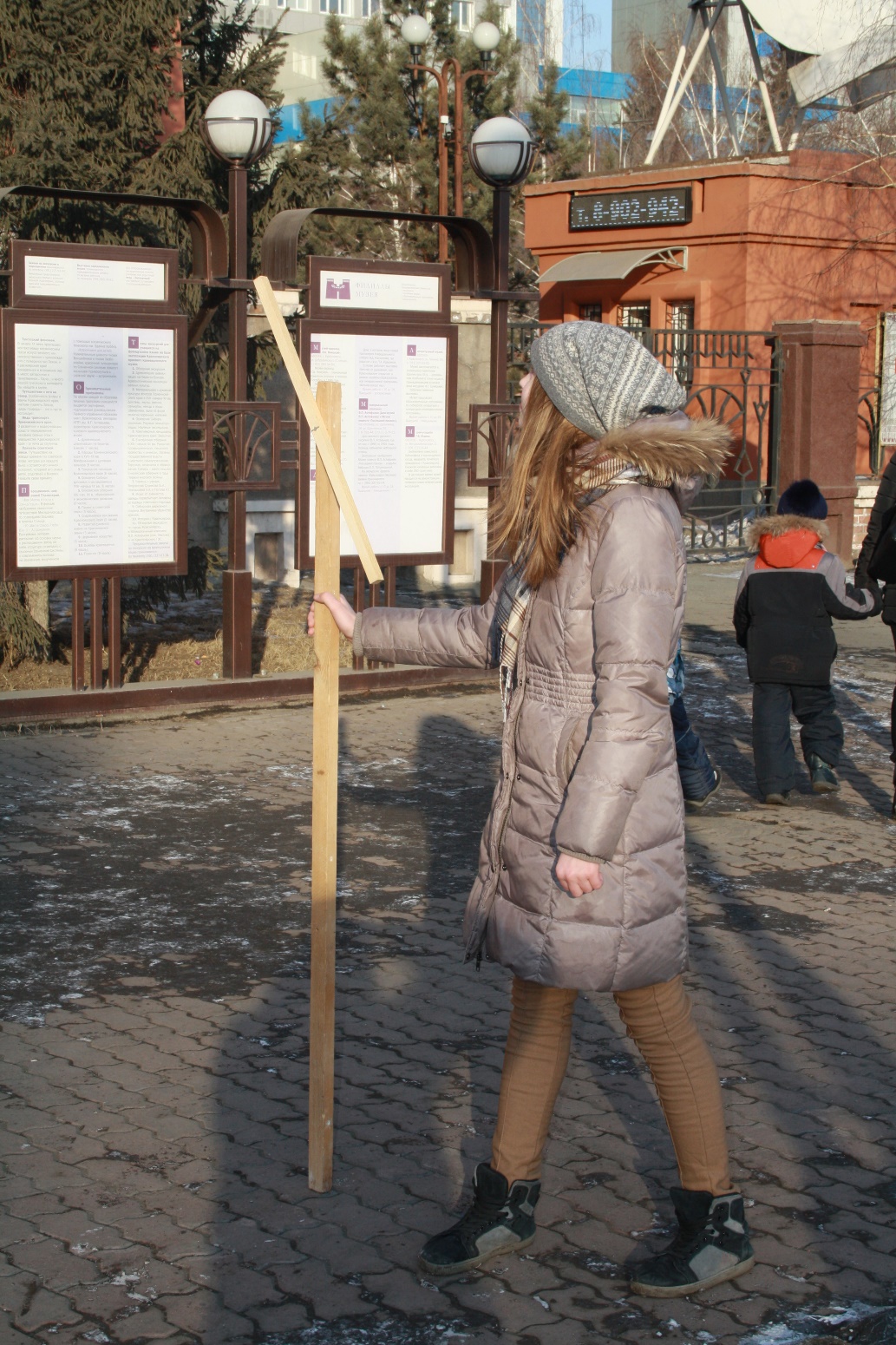 1. Устанавливаем на некотором расстоянии от здания шест с вращающейся планкой.
145см
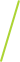 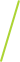 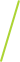 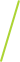 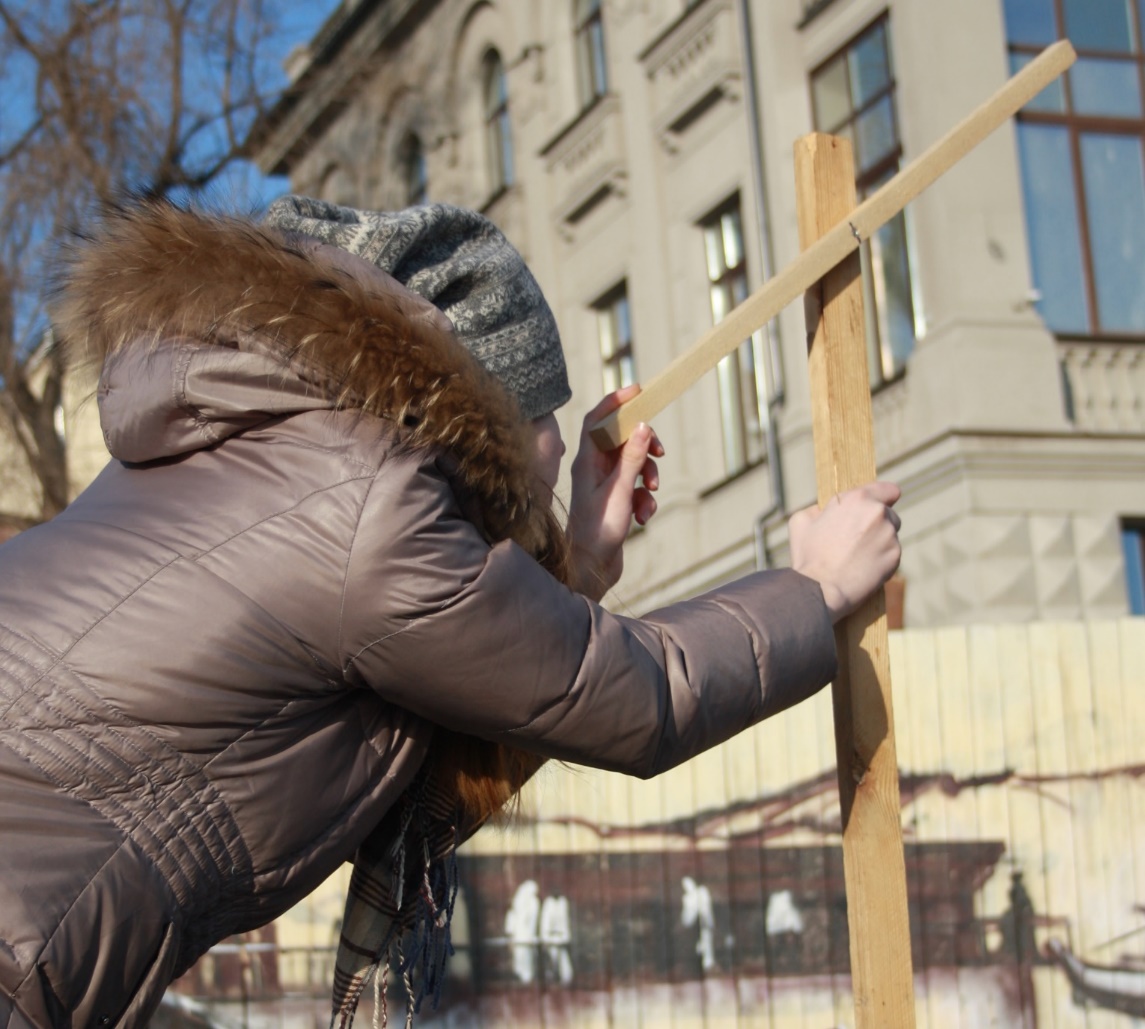 2. Направим планку на верхнюю точку здания.
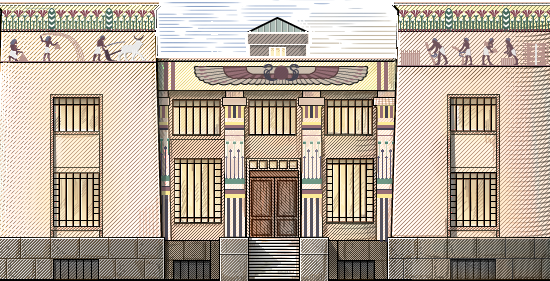 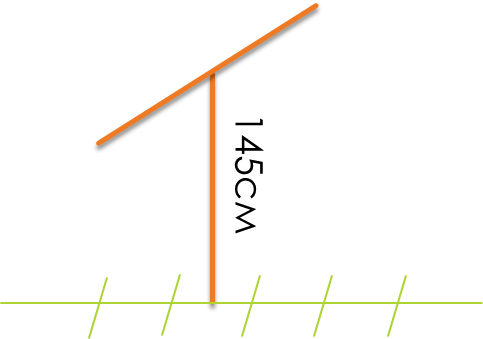 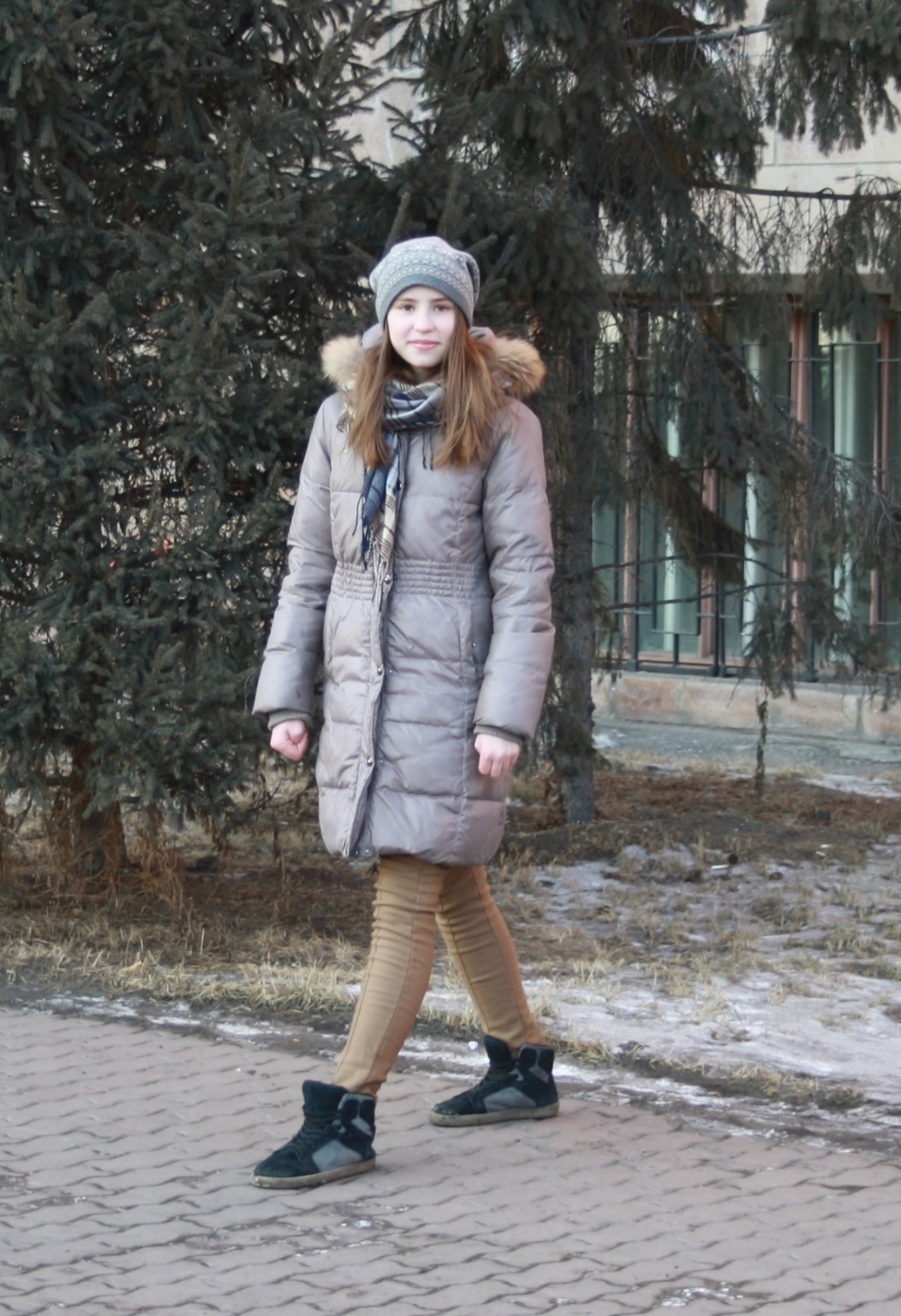 3. Измеряем расстояние от столба до шеста и расстояние от шеста до пересечения прямой с поверхностью земли.
1 шаг = 1 метр
Дано:    A1BC1
               АВС
             AC=145 см;
             BC=120 см;
             СС1 = 800 см
Найти: А1С1
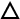 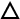 А1
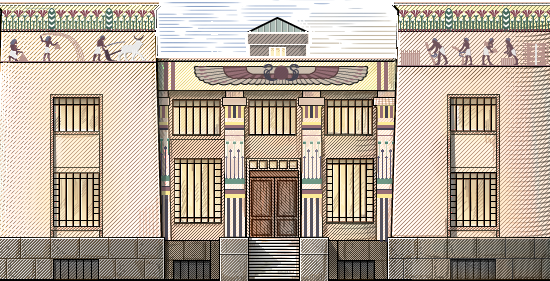 А
Х см
145 см
В
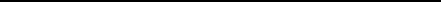 С1
120 см
800 см
С
Решение:
1)  A1C1B ~  ACB  по I признаку.
 1.∟C1 = ∟C = 90°, 
  2.∟B — общий.
2)        =

3) ВС1= ВС+СС1=120+800=920см

4)         =

Х=                =11,12м
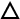 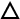 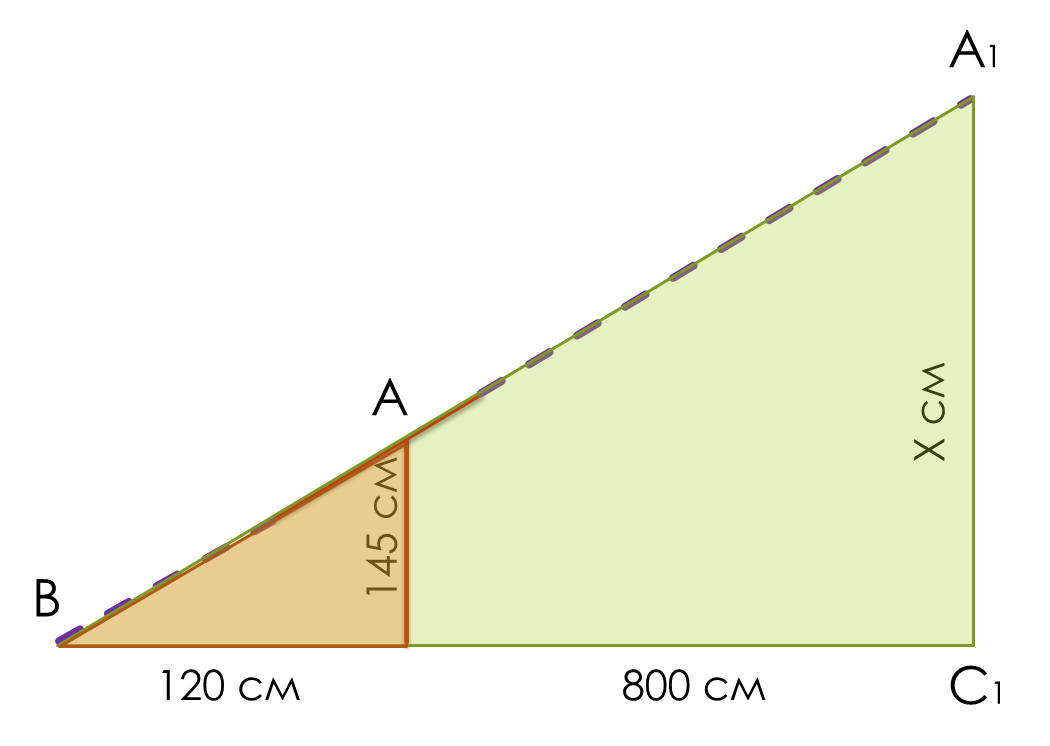 АС
А1С1
ВС
ВС1
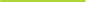 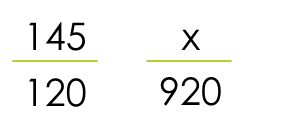 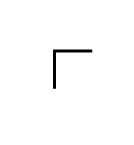 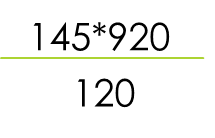 ∟
СПАСИБО ЗА ВНИМАНИЕ!